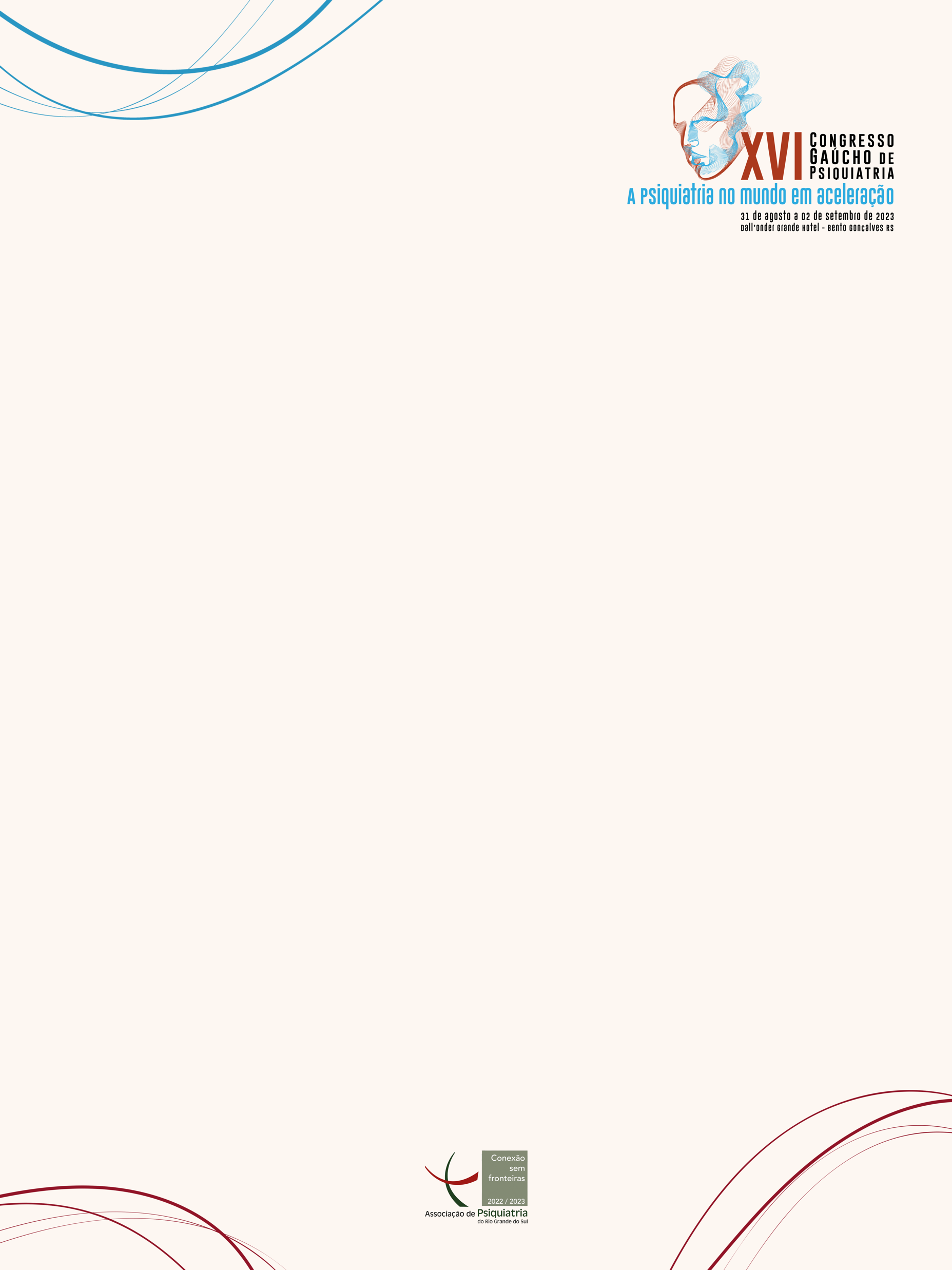 TÍTULO DO TRABALHO
Autoria - Instituição(ões)
E-mail (autor principal)
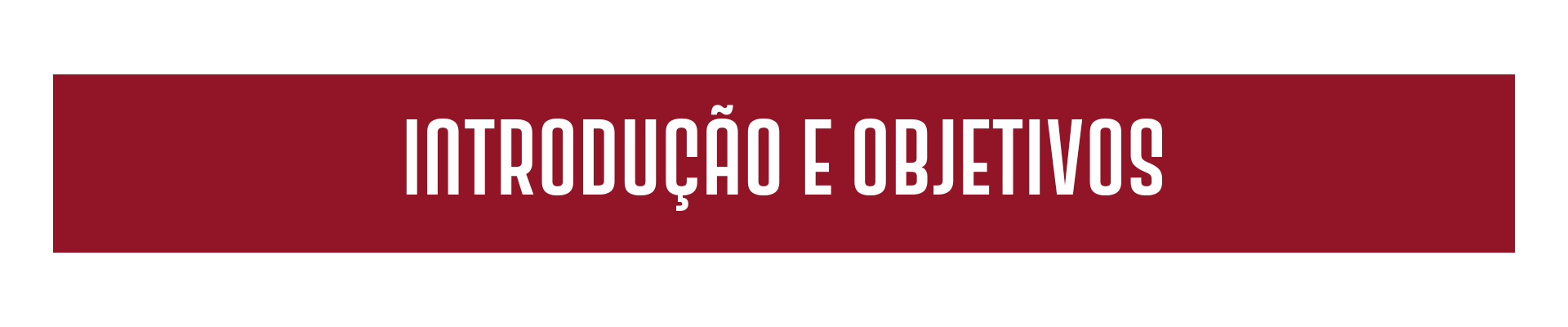 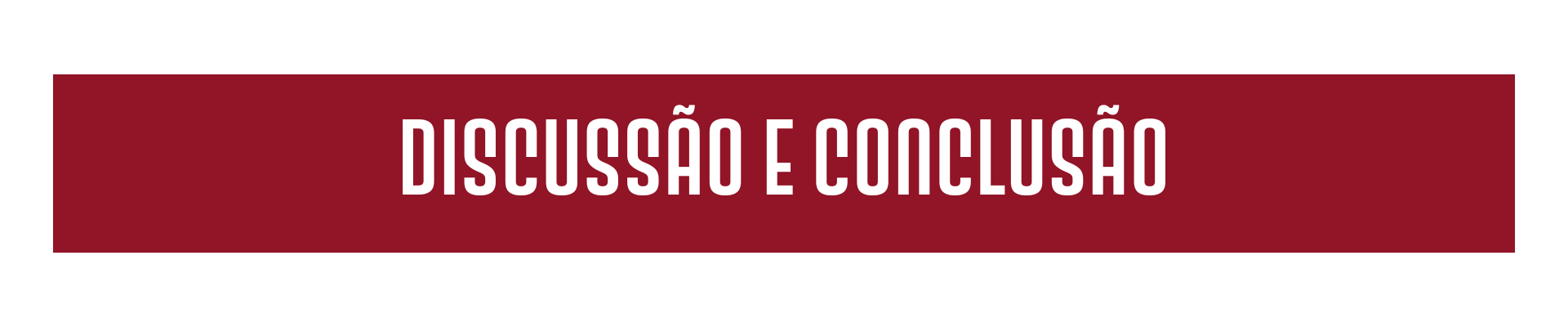 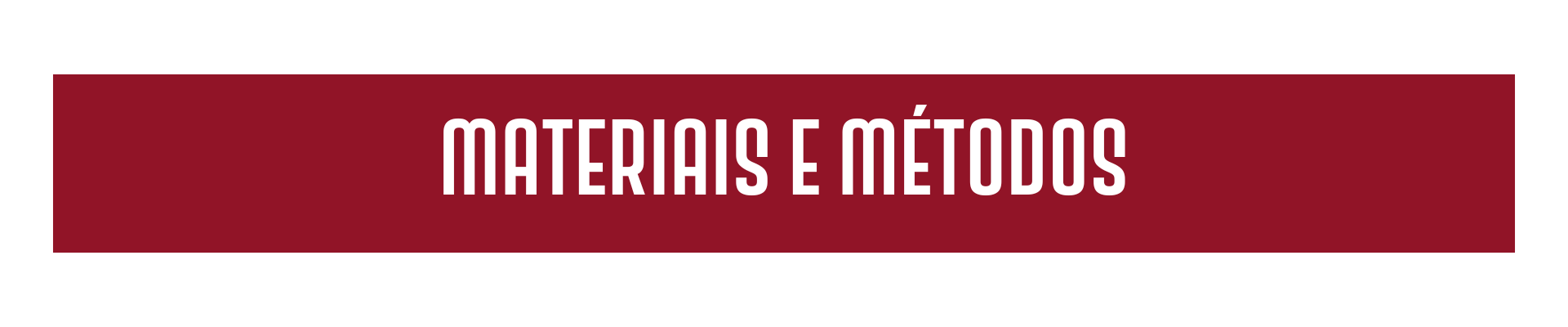 Podem ser incluídos gráficos, imagens ou tabelas...
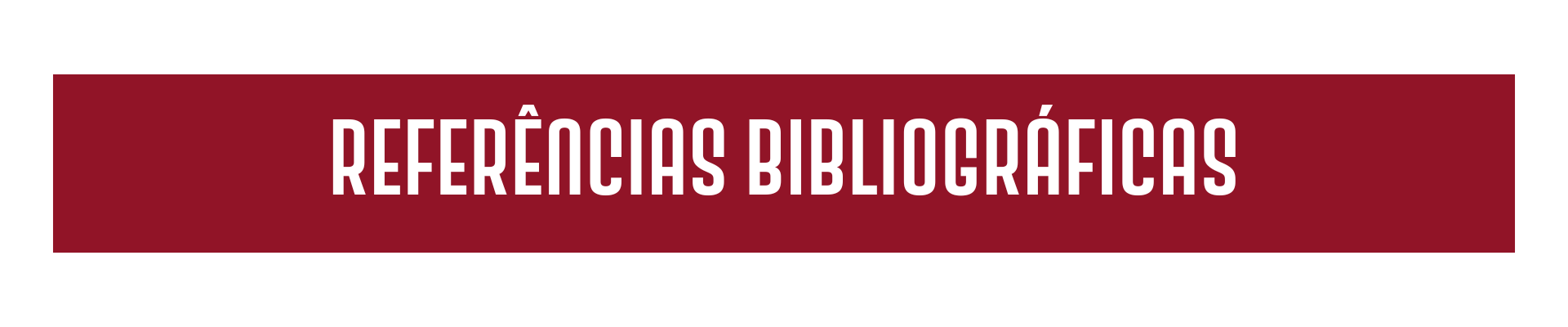 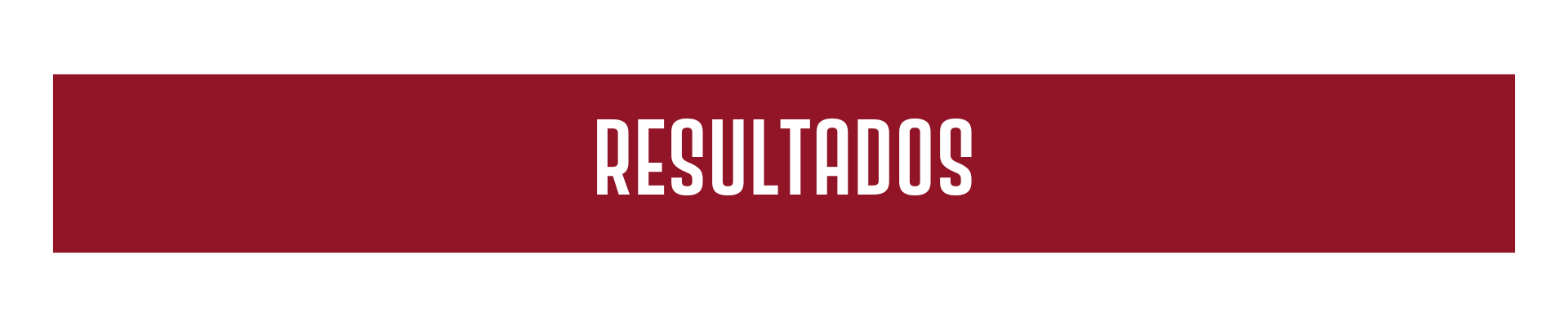 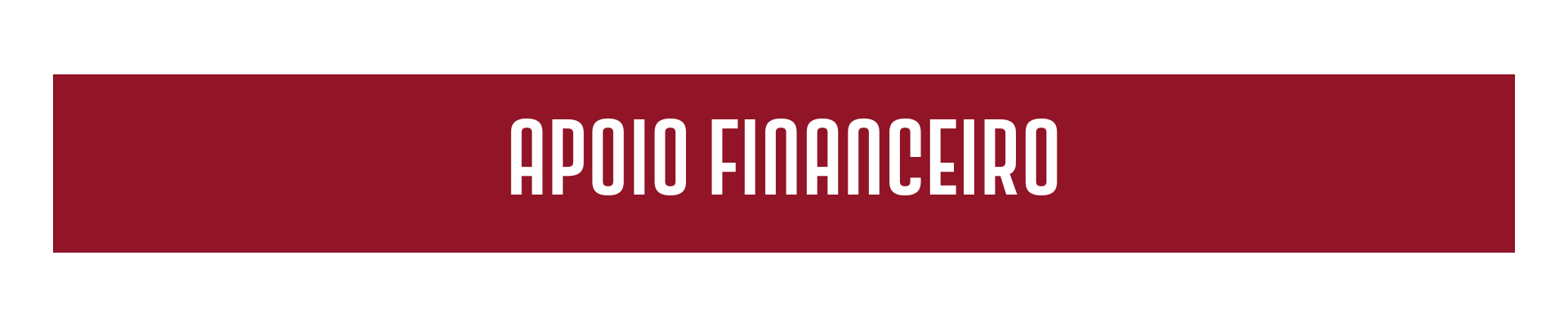